Векторы в различных науках и в обыденной жизни
ГАПОУ КК «НКСЭ» Преподаватель математик и
Лазарь Т. С.
Цели урока
Рассмотреть вопросы применения понятия вектора в других науках: 
в физике, химии, биологии, географии, экономике, психологии. 

Выяснить, встречаются ли векторы в повседневной жизни и нужны ли они в различных профессиях.
Векторы в литературе
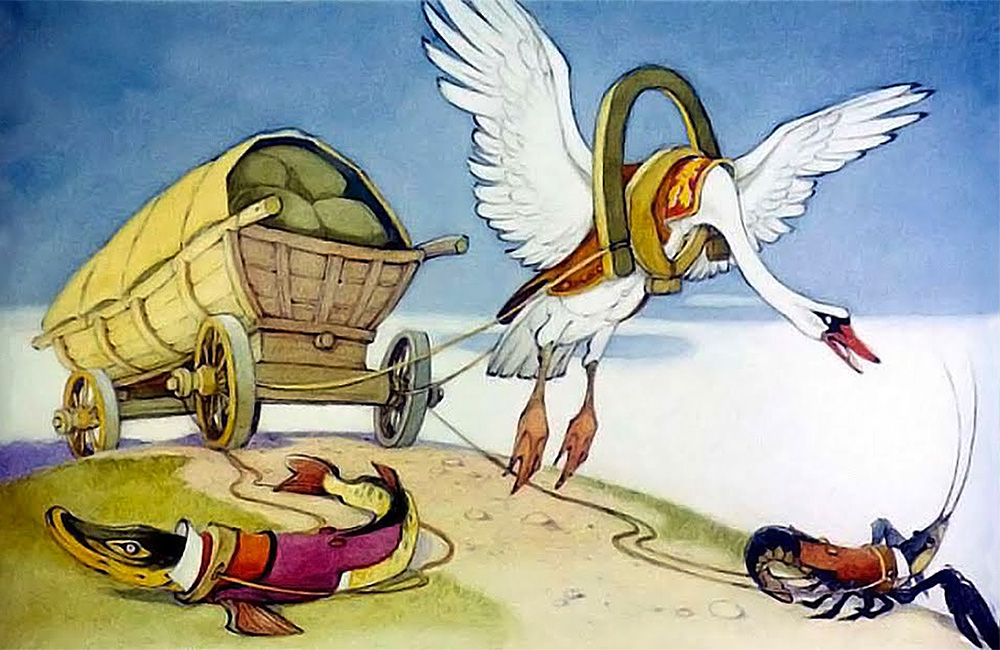 Басня И. А.Крылова
 «Лебедь, рак и щука»
Воз и ныне там, т.к.
равнодействующая всех сил, приложенных к возу, 
равна нулю
Векторы в физике
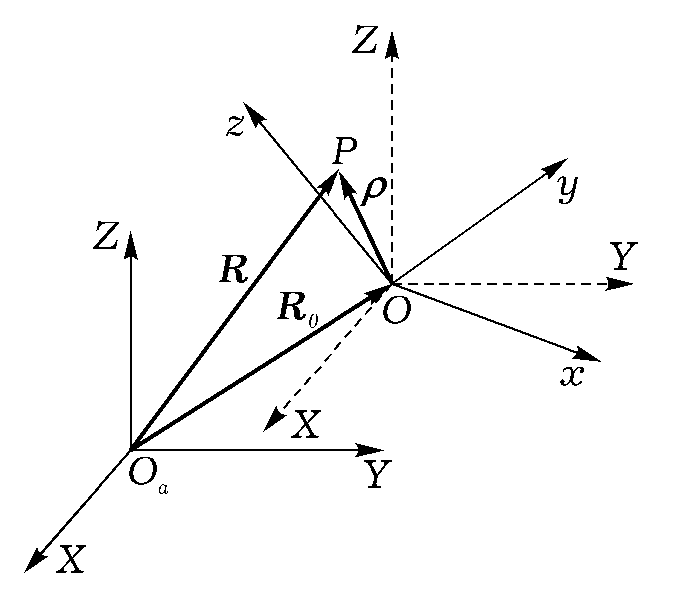 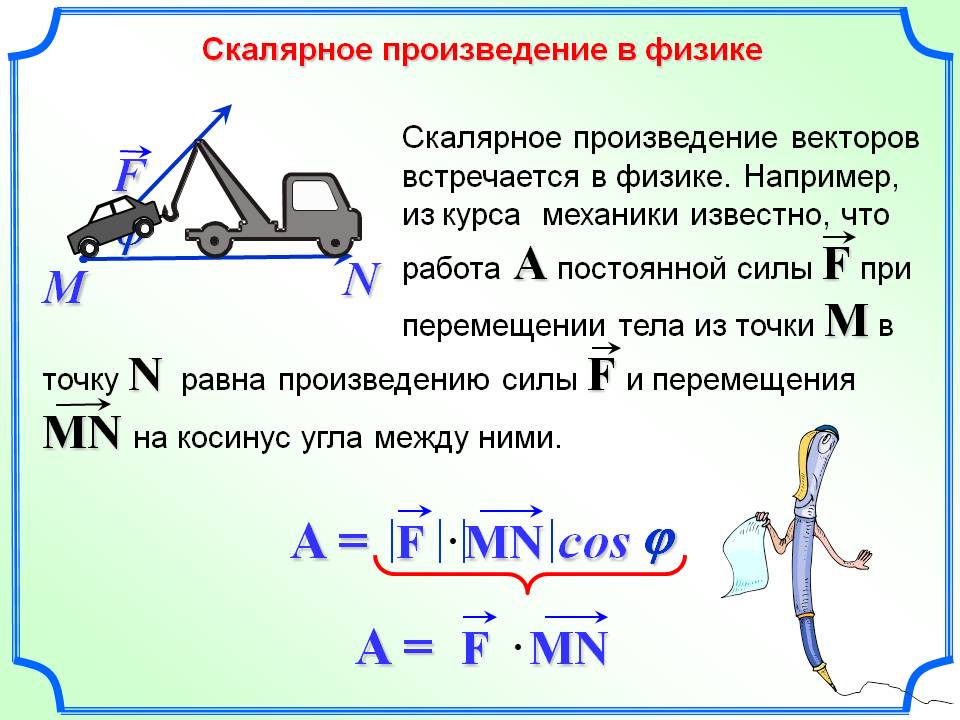 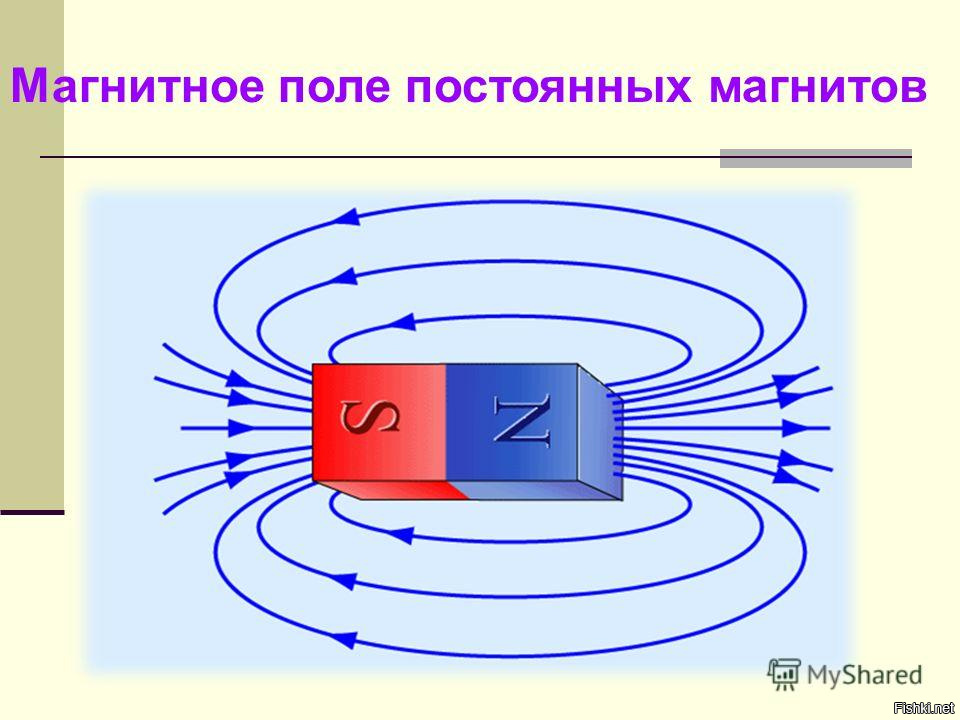 Магнитное поле 
постоянных магнитов
Кинематический 
винт
Скалярное произедение в физике
Строение атома азота
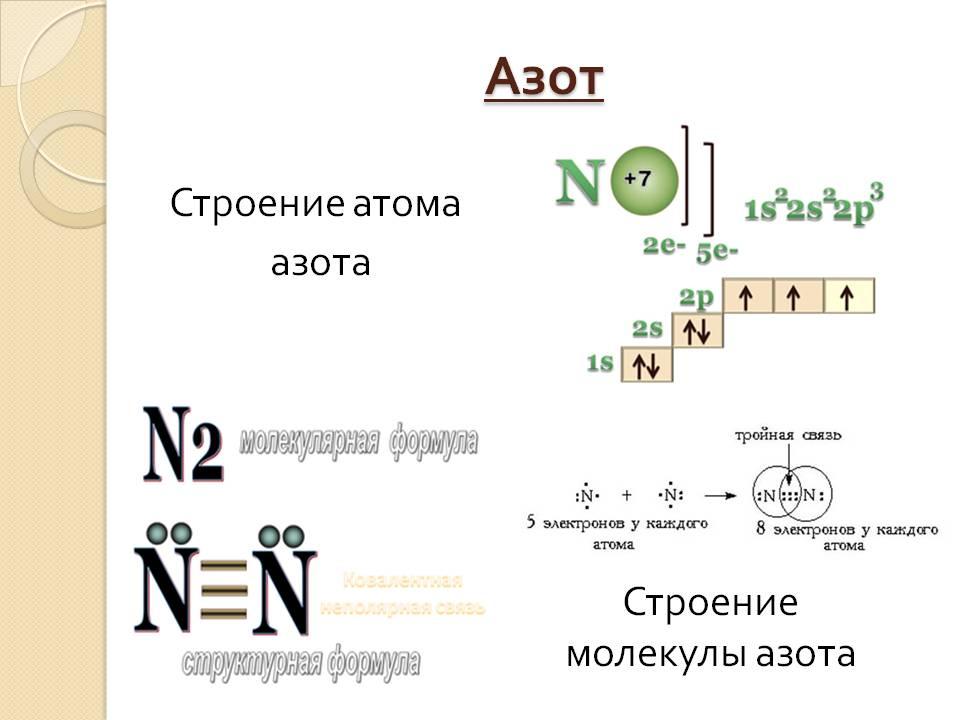 Стрелками изображается электрон, 
а направление соответствует
 направлению спина
Векторы в химии
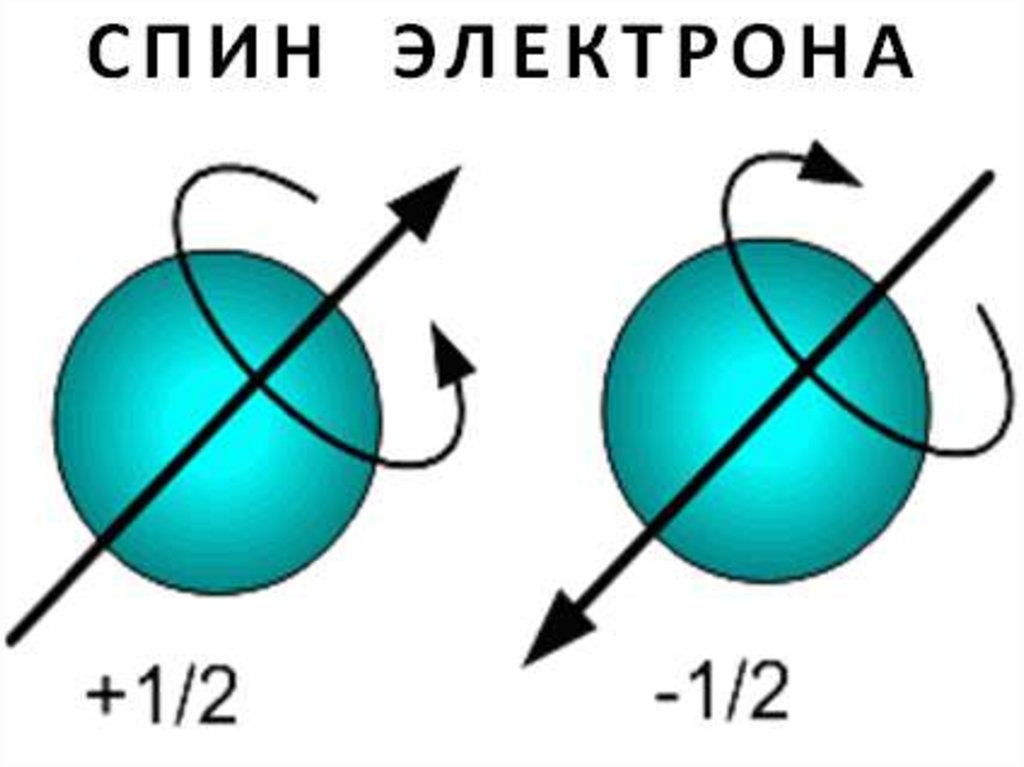 Спины электронов складываются как векторы
Спин электрона
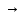 Векторы в химии
Химические реакции записываются с помощью уравнений, в записи которых используются векторы.
Пример, реакция обмена, взаимодействие хлорида кальция и нитрата серебра с образованием осадка хлорида серебра:
CaCl2(ж) + 2AgNO3(ж)   Ca(NO3)2(ж) + 2AgCl(тв)
Векторы в биологии
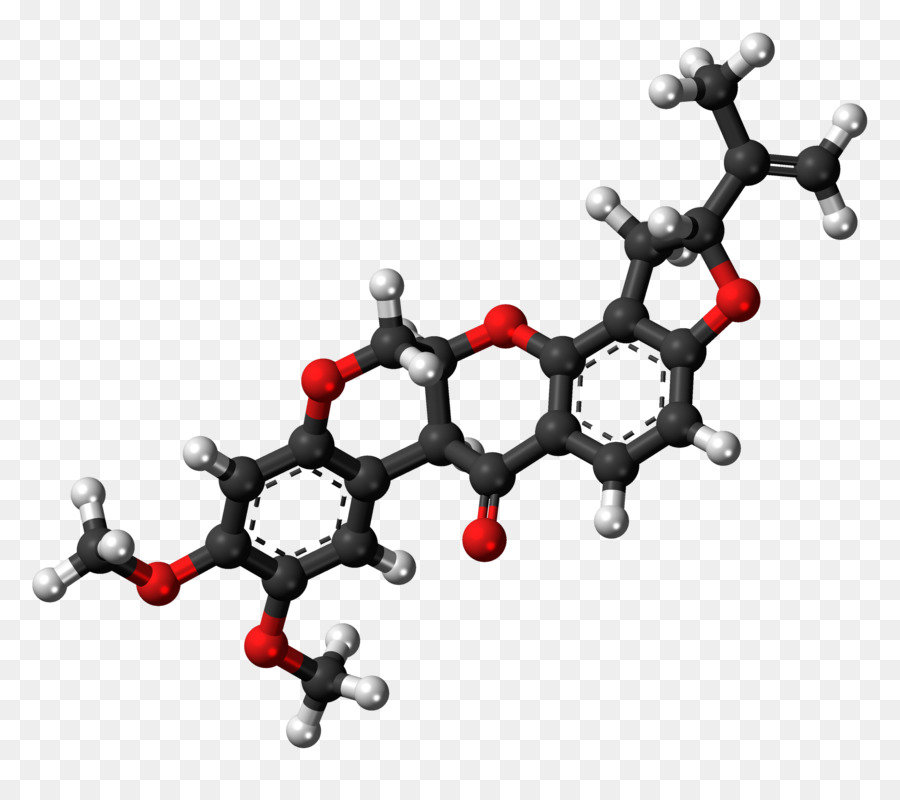 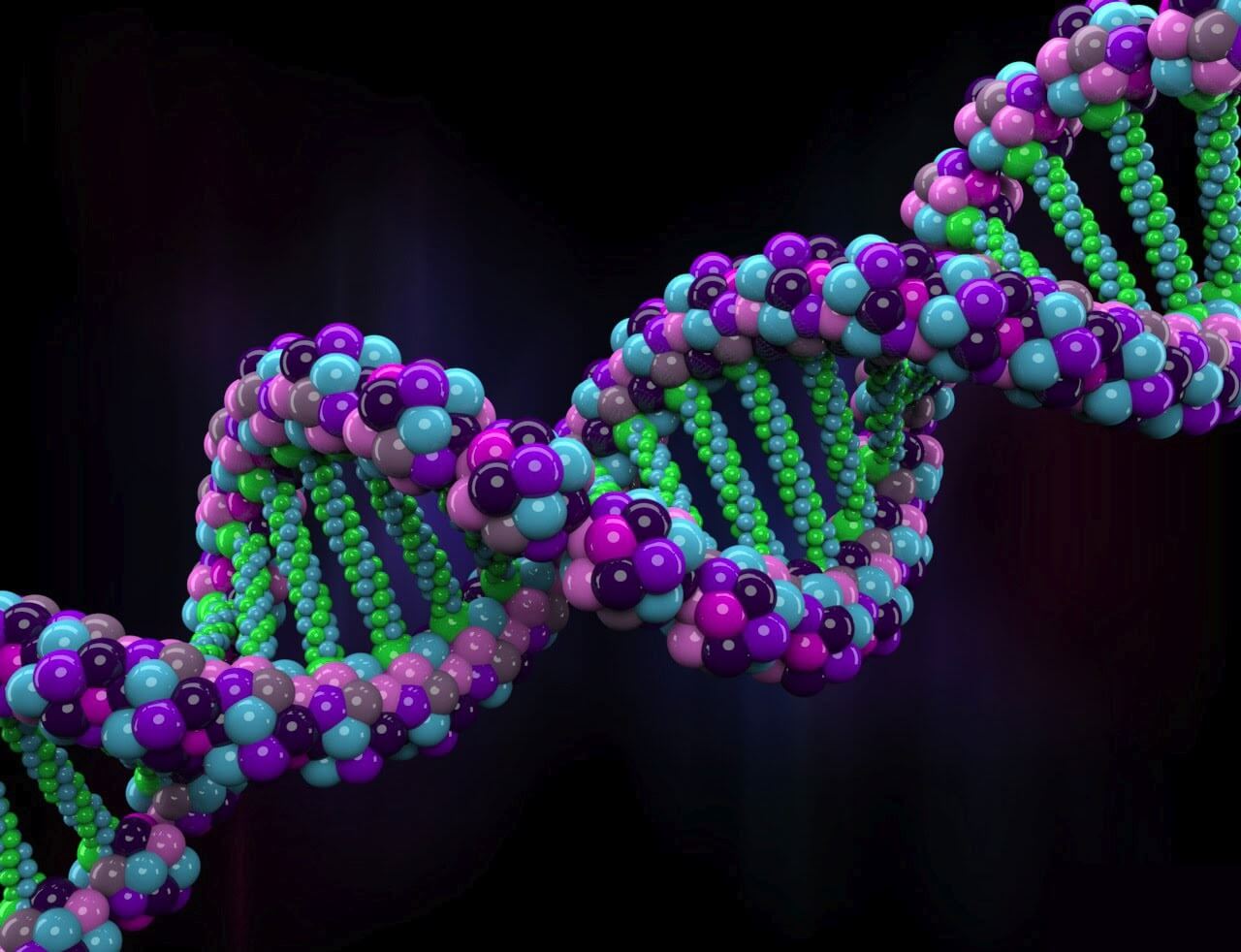 Молекула ДНК
Нуклеиновые кислоты – природные высокомолекулярные органические соединения, обеспечивающие хранение и передачу наследственной (генетической) информации в живых организмах
Молекула ДНК – 
векторное изображение
Синтез лекарственных препаратов
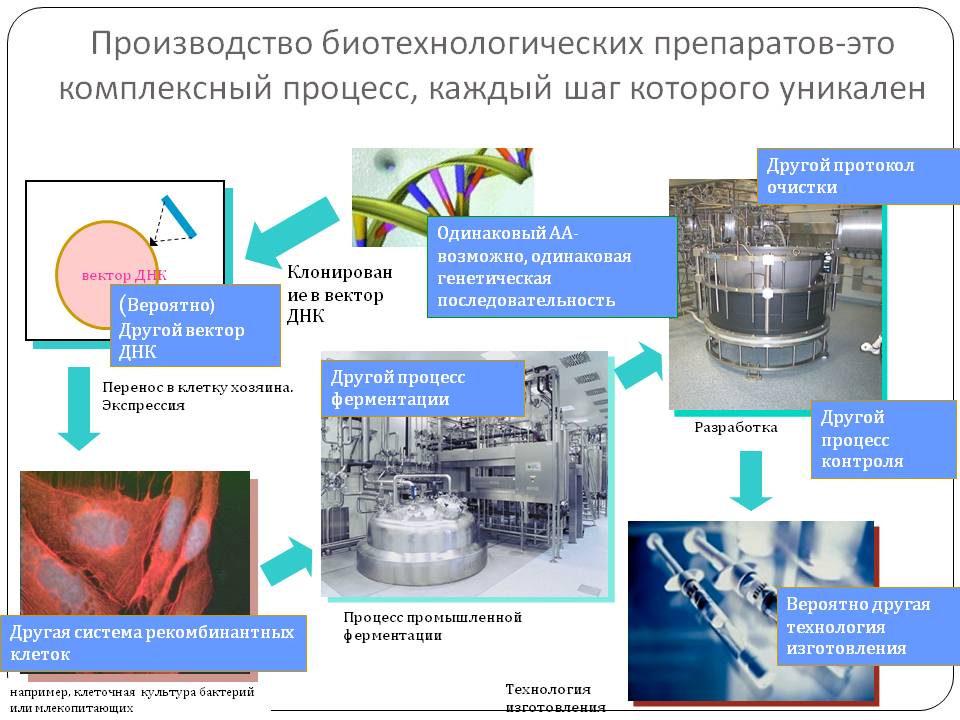 Векторы в географии
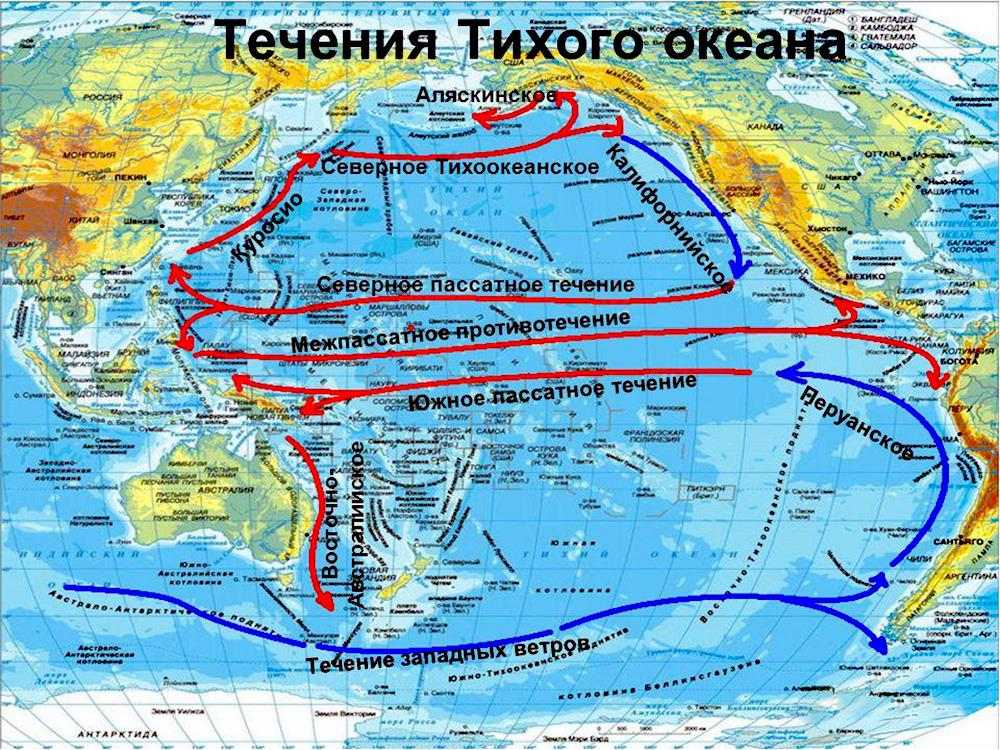 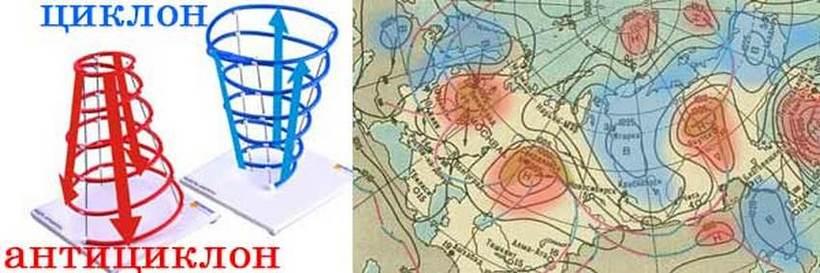 С помощью векторов 
показывают направление 
движения воздушных масс 
в циклонах и антициклонах
Векторы в экономике
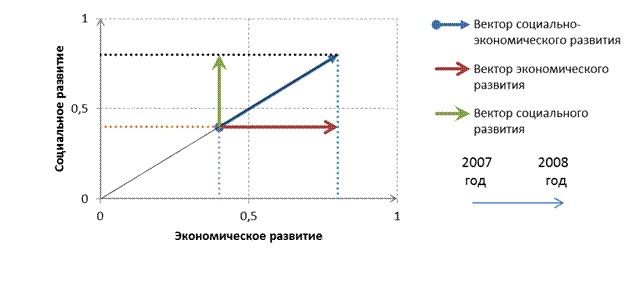 Векторы в психологии
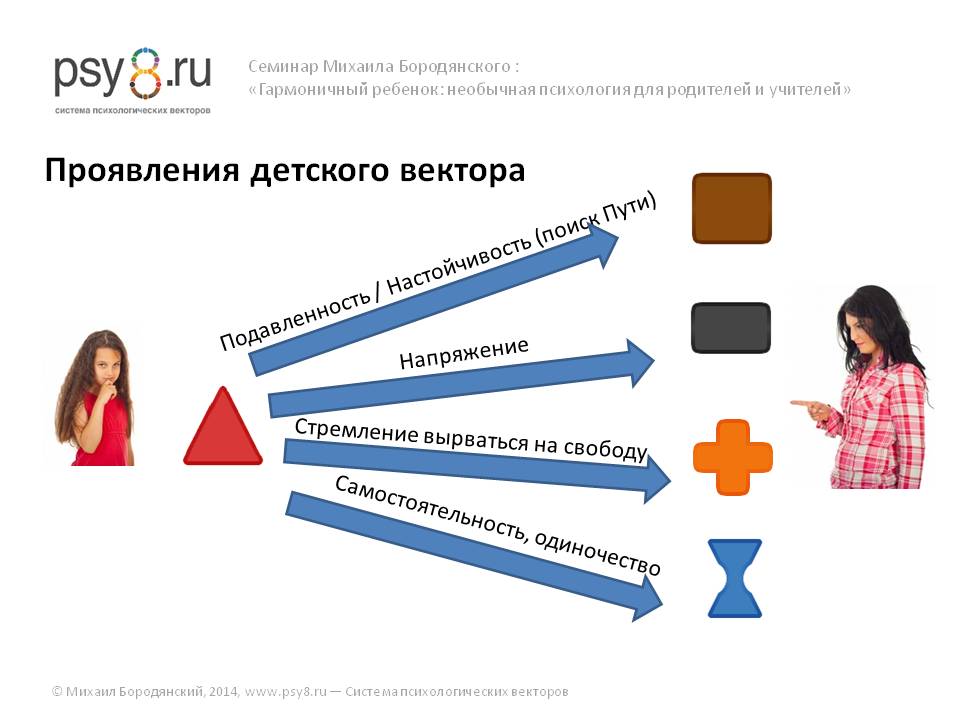 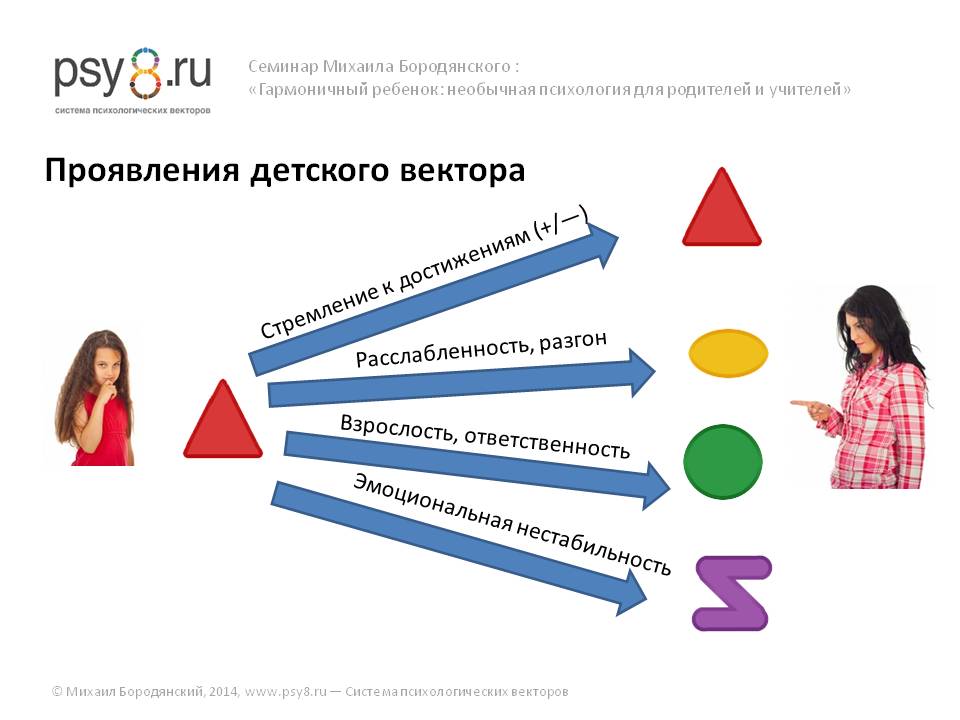 Векторы в повседневности
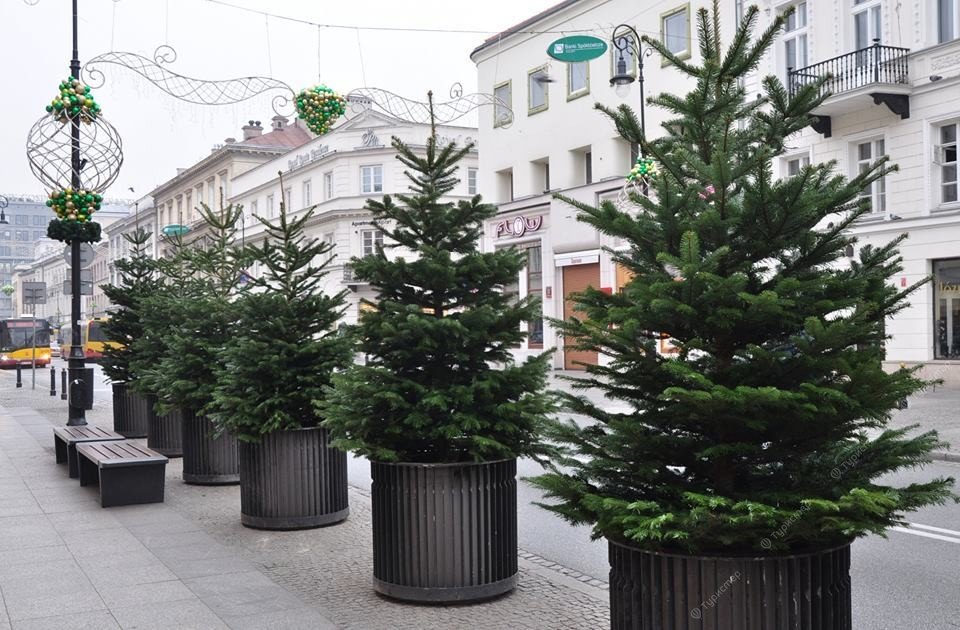 В жизни мы можем наблюдать векторы в деревьях, в частности ели: направление её ствола - это вектор, направления ее “лапок” от ствола - векторы. 
Так же мы можем видеть векторы в фонарных столбах, лавочках и т.д.
Векторы в дорожных знаках
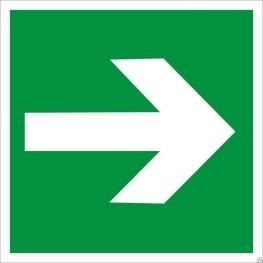 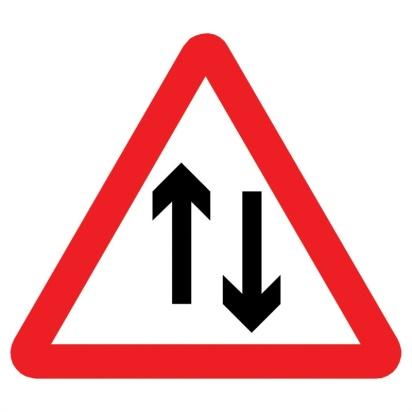 Пешеходы и автолюбители могут наблюдать
векторы в дорожных знаках, также столбы, 
на которых крепятся знаки, являются
векторами
Благодарю за внимание!
(Данная картинка сделана в векторной графике)